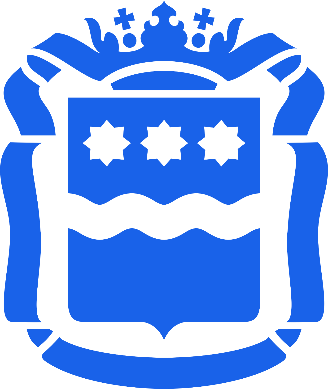 Реализация регионального проекта «Экспорт медицинских услуг (Амурская область)»национального проекта  «Здравоохранение» в 2021 годуминистерство здравоохранения Амурской области
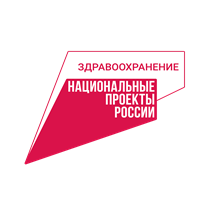 1
«Экспорт медицинских услуг 
(Амурская область)»
На территории Амурской области реализуется региональный проект «Экспорт медицинских услуг (Амурская область)» федерального проекта «Экспорт медицинских услуг» национального проекта «Здравоохранение».
Сроки реализации проекта 01.01.2019-31.12.2024.
Оказание высококвалифицированной медицинской помощи иностранным гражданам в соответствии с международными стандартами, применение уникального комплексного подхода, современных методов профилактики, диагностики, лечения и реабилитации, применение высокотехнологичного оборудования, слаженная работа специалистов. Медицинская помощь оказывается по договорам с предприятиями и по индивидуальным обращениям иностранных граждан на основе платных услуг.
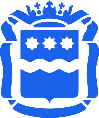 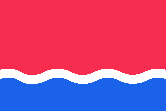 2
Участники проекта 
«Экспорт медицинских услуг 
(Амурская область)»
Государственное бюджетное учреждение здравоохранения Амурской области «Свободненская городская поликлиника», г. Свободный       http://www.svbgp.ru/
Государственное автономное учреждение здравоохранения Амурской области «Амурская областная детская клиническая больница», 
г. Благовещенск 
http://aodkb.ru/
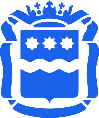 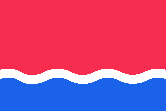 Оказание медицинской помощи 
иностранным гражданам
3
2
Ступени получения медицинской помощи в Амурской области:
I СТУПЕНЬ:
Выбрать медицинскую организацию
II СТУПЕНЬ:
Связаться с медицинской организацией 
для получения подтверждения
III СТУПЕНЬ:
Выбрать тип проживания 
и транспорта
IV СТУПЕНЬ:
Оформить визу
V СТУПЕНЬ:
Добро пожаловать в Амурскую область!
Иностранным гражданам оказывается медицинская помощь по следующим профилям:
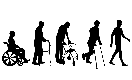 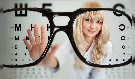 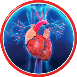 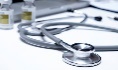 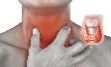 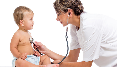 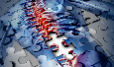 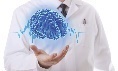 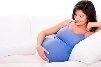 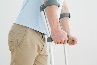 Отоларингология
Онкология
Стоматология
Травматология и ортопедия
Ревматология
Хирургия
Вакцинация
Физиотерапевтическое лечение
Урология
Пульмонология
Лабораторная диагностика
Профилактические осмотры
Неврология
Кардиология
Рентгенологическая диагностика
Выдача справок международного образца.
Эндокринология
Офтальмология
Ультразвуковая диагностика
Гинекология
Терапия
Функциональная диагностика
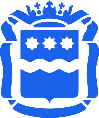 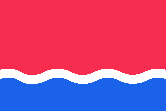 Предоставление медицинских услуг 
иностранным гражданам в Амурской области
 – это
4
РАЗРАБОТКА ПРОГРАММЫ
(на русском и английском языках)
ВЫСОКОЕ КАЧЕСТВО
(высококачественная медицинская помощь, отвечающая международным стандартам)
ОСВЕЩАЕМОСТЬ ИНФОРМАЦИИ В СЕТИ ИНТЕРНЕТ
(получение подробной информации через кнопку «медицинский туризм», размещенную  на официальных сайтах медицинских учреждений области; заключение договора об освещении деятельности в сети Интернет)
ЗАКЛЮЧЕНИЕ ДОГОВОРОВ С ПРЕДПРИЯТИЯМИ, РАБОТА ПО ИНДИВИДУАЛЬНЫМ ОБРАЩЕНИЯМ ИНОСТРАННЫХ ГРАЖДАН
ДОСТУПНАЯ ЦЕНА
(конкурентоспособная стоимость медицинских услуг всех профилей)
КВАЛИФИЦИРОВАННЫЕ ВРАЧИ
(квалифицированные медицинские специалисты с международной практикой)
ВОЗМОЖНОСТЬ ПРЕДВАРИТЕЛЬНОЙ ЗАПИСИ ДИСТАНЦИОННО
ОКАЗАНИЕ МДИЦИНСКОЙ ПОМОЩИ 
АМБУЛАТОРНО и СТАЦИОНАРНО
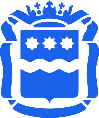 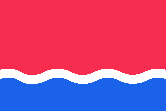 Информация о достижении показателей регионального проекта «Экспорт медицинских услуг (Амурская область)»
5
Факт
2021
План 
2021
ПОКАЗАТЕЛЬ
Увеличение объема экспорта медицинских услуг не менее чем в 4 раза по сравнению с 2017 годом (до 1 млрд. долларов США в год), млн. долларов
1,4
0,15
Количество пролеченных иностранных граждан (тыс. человек)
33,3
0,35
Оказание высококвалифицированной медицинской помощи в соответствии с международными стандартами, слаженная работа специалистов, использование современных методов позволили не только достичь поставленных целей, но и перевыполнить показатели регионального проекта «Экспорт медицинских услуг (Амурская область)».
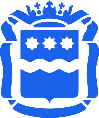 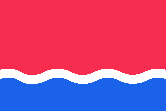 19
Спасибо за внимание!
www.amurzdrav.ru
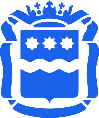 ПРАВИТЕЛЬСТВО
АМУРСКОЙ ОБЛАСТИ
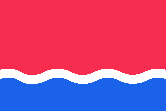